ОГЛАВЛЕНИЕ
Площадка в бадминтоне
Площадка для парной игры
Площадка для одиночной игры
Тренажер виды подач
Траектории полета волана
Практическая работа
Используемые ресурсы
Выход
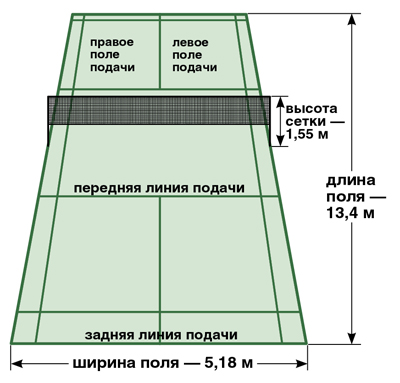 В начало
Выход
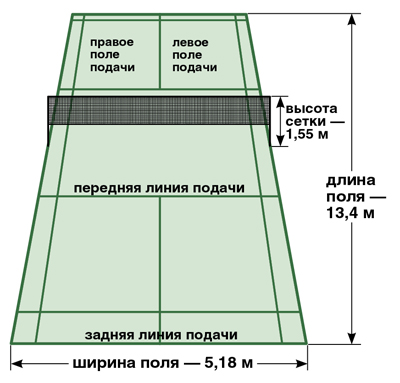 В начало
Выход
1
2
3
4
1 — высоко-далекая подача
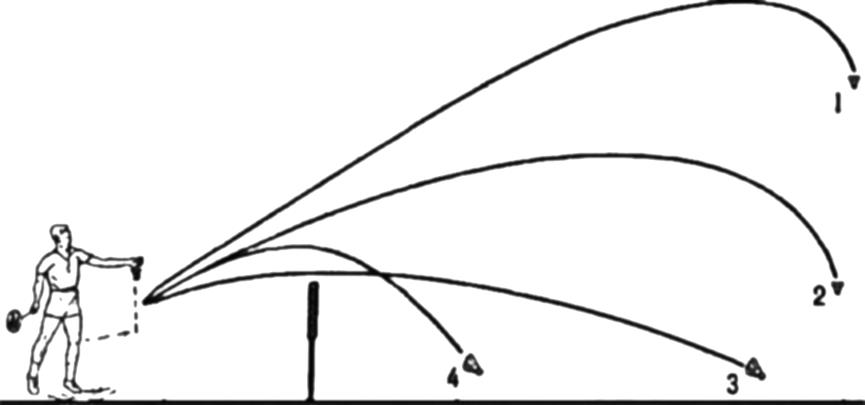 Траектории полета волана при подачах
1
2
3
4
2 — высокая атакующая подача
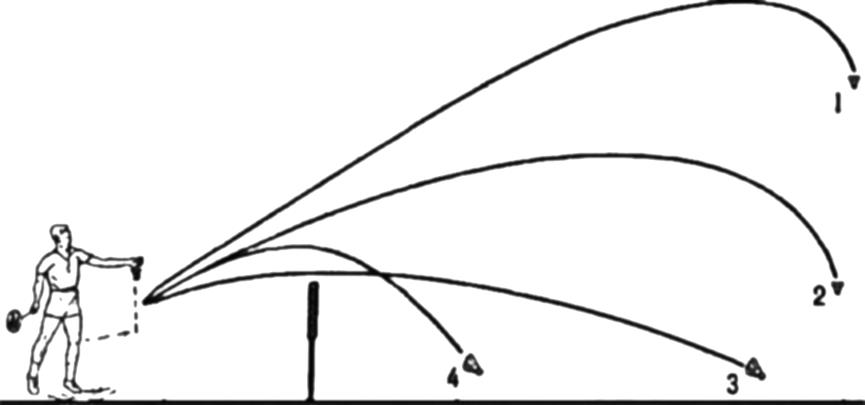 Траектории полета волана при подачах
1
2
3
4
3 — плоская подача
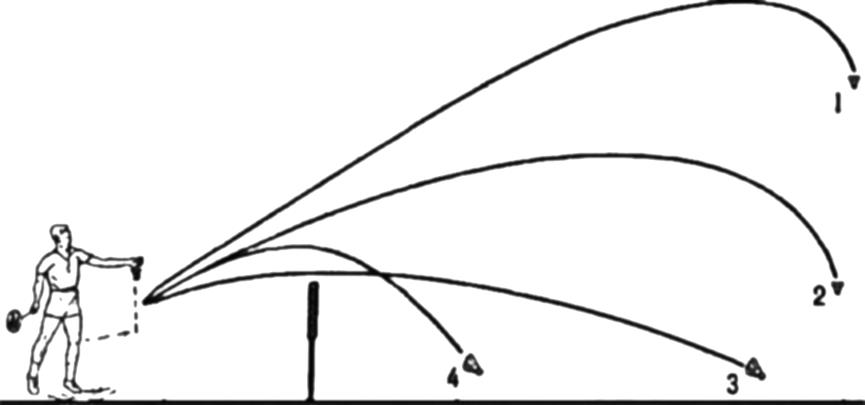 Траектории полета волана при подачах
1
2
3
4
4 — подача короткая
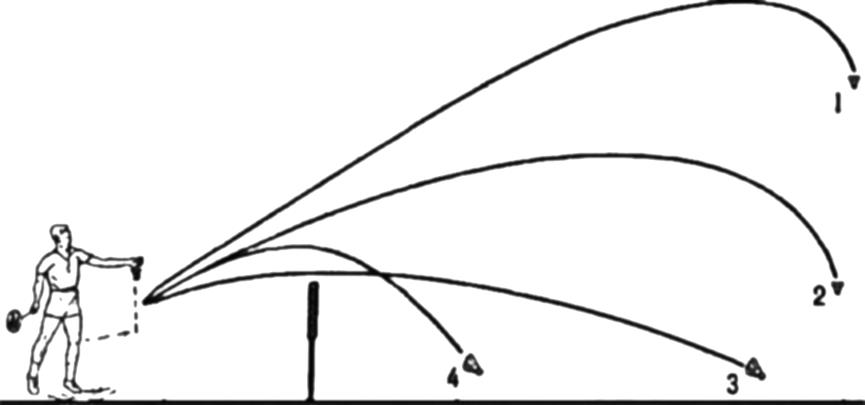 Траектории полета волана при подачах
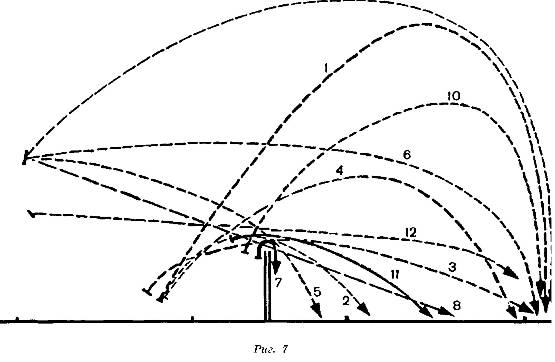 Возможные траектории полета волана
В начало
Выход
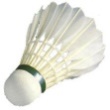 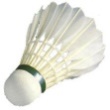 В начало
Выход
Эта презентация использует макрос Drag and Drop, созданный hw@lemitec.de
Используемые ресурсы
Бадминтон - игра для всех Галицкий А. ,  Лифшищ В.
http://www.volan.ru/about-badminton/pravila-igry/
http://school-collection.edu.ru/catalog/res/1f57a72e-c173-4c73-b644-3cb04ef3ca3d/?fullView=1&from=7ed38401-26b8-11da-8cd6-0800200c9a66&interface=electronic
http://eor-np.ru/node/207
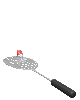 В начало
Выход